Οι Συναρτήσεις y=αx2  και y=αx2+βx+γ με α≠0 στο Γυμνάσιο
ΓΥΜΝΑΣΙΟ ΚΟΙΜΗΣΗΣ ΣΕΡΡΩΝ
ΣΥΜΕΩΝ ΑΡΒΑΝΙΤΙΔΗΣ 
(ΠΕ03 ΜΑΘΗΜΑΤΙΚΟΣ)
ΣΕΡΡΕΣ /ΙΟΥΝΙΟΣ 2018
Οι Συναρτήσεις y=αx2  και y=αx2+βx+γ με α≠0 στο Γυμνάσιο
2
Θέμα: Η παρούσα ανοικτή εκπαιδευτική πρακτική αφορά την μελέτη της συνάρτησης y=αx2  με α≠0 ως προς την καμπυλότητα  τη συμμετρία τις ακρότατες τιμές της και τον μετασχηματισμό της, μετά από μετατοπίσεις της, στην y=αx2+βx+γ με α≠ 0. Γίνεται μελέτη αυτής ως προς τα χαρακτηριστικά της (κυρτότητα, ακρότατα, κορυφή, συμμετρίες) και κάνουμε αναζήτηση ακρότατων τιμών της.
ΣΥΝΤΟΜΗ ΠΕΡΙΓΡΑΦΗ
3
Βασική ιδέα: Η διδασκαλία της συγκεκριμένης ενότητας με παραδοσιακά μέσα (πίνακας, κιμωλία, χαρτί, μολύβι) είναι χρονοβόρα και παρουσιάζει αρκετές δυσκολίες όσον αφορά την ακρίβεια. Τουναντίον, η διδασκαλία της με τη βοήθεια δυναμικών λογισμικών έγινε πιο εύκολη, αφού τα δυναμικά λογισμικά παρείχαν στους μαθητές δυνατότητες κατασκευής πολλαπλών αναπαραστάσεων και δυναμικού χειρισμού των μαθηματικών αντικειμένων. Η χρήση της ψηφιακής τεχνολογίας διευκόλυνε τους μαθητές στο να ανακαλύψουν και να κατανοήσουν  τη συμπεριφορά της συνάρτησης  y=αx2 ως προς την καμπυλότητα (μεταβάλλοντας το α). Διερεύνησαν τη συμμετρία της και την ακρότατη τιμή της . Ανακάλυψαν  τη μεταμόρφωσή της στην y=αx2+βx+γ μέσα από οριζόντιες και κατακόρυφες μετατοπίσεις της y=αx2  με α≠ 0 .
 Τεχνολογικά εργαλεία: Λογισμικό  CAS Geogebra.
ΣΥΝΤΟΜΗ ΠΕΡΙΓΡΑΦΗ
4
ΣΧΕΔΙΑΣΜΟΣ ΤΗΣ ανοιχτησ εκπαιδευτικησ ΠΡΑΚΤΙΚΗΣ
5
Γνωστικά – διδακτικά προβλήματα 
Στο σχολικό βιβλίο ο  μικρός αριθμός στατικών εικόνων, για να γίνει σταδιακά η  κατασκευή της γραφικής παράστασης της συνάρτησης                    y=αx2  +βx+γ   απαιτεί από τους μαθητές ιδιαίτερες νοητικές και αφαιρετικές δεξιότητες, καθώς δεν διαθέτουν διαδραστικά   χαρακτηριστικά δηλαδή δεν αντιδρούν στις ενέργειες του μαθητή. Η μετωπική διδασκαλία επίσης δεν προσφέρεται ούτε από άποψη ακρίβειας ούτε από άποψη εξοικονόμησης χρόνου για μετασχηματισμούς παραμετροποιήσεις και άμεσα αποτελέσματα. 
Με την παρούσα ανοικτή εκπαιδευτική οι μαθητές πειραματίστηκαν  και  διερεύνησαν  τους μετασχηματισμούς που υφίσταται η γραφική παράσταση  όταν μεταβάλλεται ο συντελεστής α, και έκαναν  διαδραστικά με το λογισμικό geogebra  τις μετατοπίσεις της βασικής συνάρτησης y=αx2  βλέποντας ταυτόχρονα τις μεταβολές που υφίσταται ο τύπος της.
ΣΤΟΙΧΕΙΑ ΣΧΕΔΙΑΣΜΟΥ
6
Καινοτομίες.
 Η παρούσα ανοικτή εκπαιδευτική πρακτική αποτελεί μια καινοτομία στο παραδοσιακό πλαίσιο  διδασκαλίας της συγκεκριμένης ενότητας των μαθηματικών διότι εισήγαγε τα παρακάτω:
 Με την χρήση του λογισμικού geogebra είχαμε σύγχρονες εποικοδομητικές προσεγγίσεις εννοιών με δυναμικό τρόπο, απειρία μετασχηματισμών, πολλαπλές αναπαραστάσεις. Ο μαθητής είχε οπτικοποίηση κάθε μετατόπισης.
  Έγινε ομαδοσυνεργατική δουλειά για τη διαπραγμάτευση των απόψεων και τελικών συμπερασμάτων από τους μαθητές και έγινε αλλαγή της στάσης των μαθητών στα μαθηματικά και στην διαδικασία προσέγγισης τους. Οι μαθητές συνειδητοποίησαν  ότι τα μαθηματικά αποτελούν αντικείμενο διερεύνησης.
 Δόθηκαν Φύλλα εργασίας με προσεκτικά σχεδιασμένες ερωτήσεις.
 Ο Καθηγητής είχε ρόλο του εξυπηρετητή της μάθησης του μαθητή, σχεδιάζοντας κατάλληλο περιβάλλον μάθησης και όχι το ρόλο του πομπού γνώσεων που συνήθως συμβαίνει στο περιβάλλον μιας παραδοσιακής τάξης. Η διδασκαλία έγινε διαφορετική δίνοντας έμφαση σε διαδικασίες που επέτρεψαν την πειραματική προσέγγιση της γνώσης κάνοντας τον ίδιο τον μαθητή ερευνητή μετέχοντας με τον ίδιο τον δάσκαλο σε μια διαδικασία ενεργούς έρευνας η οποία έκανε την αποτελεσματική διδασκαλία και βελτίωσε την μάθηση. Ο δάσκαλος λειτούργησε σε ένα σύνθετο περιβάλλον μεταξύ διδασκαλίας τεχνολογίας και ανθρώπινων σχέσεων.
ΣΤΟΙΧΕΙΑ ΣΧΕΔΙΑΣΜΟΥ
7
Προστιθέμενη αξία.
Η παρούσα ανοικτή εκπαιδευτική πρακτική ανέδειξε συγκεκριμένες δράσεις οι οποίες δεν μπορούν να υλοποιηθούν με τα συμβατικά αναπαραστατικά μέσα (βιβλίο – τετράδιο - μολύβι) ενώ συγχρόνως επέκτεινε τους γνωστικούς ορίζοντες των μαθητών. Συγκεκριμένα οι μαθητές προέβησαν στις παρακάτω ενέργειες 
 Εμφάνισαν σημεία της γραφικής παράστασης της συνάρτησης y=αx2, και αύξησαν την πυκνότητα τους με ταυτόχρονη ένωση τους με διαδοχικά ευθύγραμμα τμήματα. Μπόρεσαν έτσι οι μαθητές να κάνουν εικασίες για την μορφή που έχει η γραφική παράσταση και να πετύχουν όσο το δυνατά εφικτό προσομοίωση της και στο τέλος να την εμφανίσουν.
 Μεταβάλλοντας δυναμικά τον συντελεστή α ανακάλυψαν και κατανόησαν  τη συμπεριφορά της συνάρτησης  y=αx2 ως προς την καμπυλότητα και την απόκλιση ή σύγκλιση της με τον άξονα y΄y.
 Διερεύνησαν  τη συμμετρία της και την ακρότατη τιμή της y=αx2 με α 0 για τις πολλές διαφορετικές τιμές που έδωσαν στον αριθμό α.
 Ανακάλυψαν τη μεταμόρφωσή της y=x2  στην y=x2+βx+γ μέσα από δυναμικές πολλαπλές μετατοπίσεις οριζόντιες και κατακόρυφες που οι ίδιοι έκαναν
 Πειραματίστηκαν με τις μετατοπίσεις και μελέτησαν την  y=αx2+βx+γ με α≠0 ως προς τα χαρακτηριστικά της ( κυρτότητα, ακρότατα, κορυφή, συμμετρίες).
ΣΤΟΙΧΕΙΑ ΣΧΕΔΙΑΣΜΟΥ
8
Διδακτικοί στόχοι  (Από την πλευρά του γνωστικού αντικειμένου)
Οι δραστηριότητες της παρούσας ανοικτής εκπαιδευτικής πρακτικής είχαν ως στόχο τη σύνδεση και κατανόηση, μέσω πειραματισμών, βασικών μαθηματικών εννοιών. Σκοπός των διαφορετικών προσεγγίσεων με τη βοήθεια του λογισμικού ήταν μεταξύ άλλων και: 
 Να διερευνήσουν και να προσεγγίσουν ορισμένες βασικές έννοιες που αφορούν την έννοια της συμμεταβολής δυο  μεταβλητών x, y που αποτελούν συντεταγμένες (x,y) διαδοχικών θέσεων του σφαιριδίου ενός εκκρεμούς, να κάνουν εικασίες  για το σχήμα που σχηματίζουν οι διαδοχικές θέσεις του σημείου του σφαιριδίου ενός εκκρεμούς (αν ενωθούν με ευθύγραμμα τμήματα). Δηλαδή τι σχήμα διαγράφουν τα ίχνη των διαδοχικών θέσεων  του σφαιριδίου ενός εκκρεμούς.
 Να διακρίνουν τις συμμετρίες την καμπυλότητα και τα ακρότατα της παραβολής y=αx2 ανάλογα με το πρόσημο του αριθμού α.
 Να μπορούν να διακρίνουν αν η παραβολή  y=αx2 συγκλίνει ή αποκλίνει από τον άξονα y΄y ανάλογα με τις αυξομειώσεις του αριθμού α.
 Να κατανοήσουν ότι η συνάρτηση του τριωνύμου y=αχ2+βχ+γ προκύπτει από οριζόντια και κατόπιν κατακόρυφη μετατόπιση της y=αx2.
 Βλέποντας τον τύπο  της συνάρτησης του τριωνύμου y=αχ2+βχ+γ να μπορούν να διακρίνουν αν παρουσιάζει μέγιστο ή ελάχιστο (ανάλογα με το πρόσημο του αριθμού α). Ποια είναι η τιμή του ακρότατου και για ποια τιμή του x λαμβάνεται. Ποια είναι η κορυφή της παραβολής ποιος είναι ό άξονας συμμετρίας της παραβολής.
ΔΙΔΑΚΤΙΚΟΙ ΣΤΟΧΟΙ
9
Διδακτικοί στόχοι  (Από την  παιδαγωγική  πλευρά):
 Να μάθουν να πειραματίζονται με τις περιεχόμενες έννοιες και να βρίσκουν τις  σχέσεις που τις συνδέουν.
 Να τους δοθεί η ευκαιρία να οργανώσουν τα δεδομένα τους από τον πειραματισμό, ώστε να διευκολυνθούν στην εξαγωγή συμπερασμάτων.
 Να μάθουν να συνεργάζονται με τα άλλα μέλη της ομάδας για να συζητήσουν τις παρατηρήσεις τους, να οργανώσουν τα συμπεράσματά τους, να διατυπώσουν κανόνες, να καταχωρίσουν τα δεδομένα τους, να κατασκευάσουν σχέσεις που συνδέουν μεγέθη, να παρουσιάσουν την εργασία τους στις άλλες ομάδες.
 Να οικοδομήσουν κώδικες επικοινωνίας ώστε να γίνονται αντιληπτοί από τα άλλα μέλη της ομάδας, από όλους τους συμμαθητές τους και από τον καθηγητή τους.
ΔΙΔΑΚΤΙΚΟΙ ΣΤΟΧΟΙ
10
ΠΡΑΓΜΑΤΟΠΟΙΗΣΗ ΤΗΣ ανοιχτησ εκπαιδευτικησ ΠΡΑΚΤΙΚΗΣ
11
Περιβάλλον – πλαίσιο 
 Σε ποιους απευθύνεται. 
Η παρούσα ανοικτής εκπαιδευτικής πρακτικής απευθύνεται σε μαθητές Γ΄ Γυμνασίου. Με κάποιες επεκτάσεις μπορεί να απευθυνθεί και σε μαθητές Α΄ Λυκείου και της Β΄Λυκείου.             
 Χώρος υλοποίησης. 
   Υλοποιήθηκε στο εργαστήριο της πληροφορικής. 
Απαιτούμενα βοηθητικά υλικά και εργαλεία.
 Τετράδιο στο οποίο κρατούσαν  σημειώσεις για την πορεία της διερεύνησης και να κατέγραφαν τα συμπεράσματά τους και να εκτελούσαν τις αλγεβρικές διαδικασίες όπου χρειάζονταν. 
 Βιβλίο στο οποίο ανατρέχαν σε προηγούμενες έννοιες.
 Φύλλα εργασίας τα οποία δόθηκαν  από τον διδάσκοντα και είχαν ως στόχο να καθοδηγούν τους μαθητές στη διερεύνηση των διαφόρων ερωτημάτων και τις κατασκευές. 
 Γεωμετρικά όργανα  για κατασκευές στο τετράδιο.
Πριν την διεξαγωγή της δραστηριότητας ο διδάσκων, μέσω απλών δραστηριοτήτων, συζήτησε με τους μαθητές για τις βασικές λειτουργίες του λογισμικού αλλά και τις μαθηματικές έννοιες που απαιτούνται ως υπόβαθρο για την διεξαγωγή της.
ΣΤΟΙΧΕΙΑ ΠΡΑΓΜΑΤΟΠΟΙΗΣΗΣ ΤΗΣ ανοιχτησ εκπαιδευτικησ ΠΡΑΚΤΙΚΗΣ
12
Ηλικιακή ομάδα

Η ανοικτή εκπαιδευτική πρακτική εφαρμόστηκε σε 18 άτομα        (11 κορίτσια και 7 αγόρια)  της Γ΄ Γυμνασίου του Γυμνασίου Κοίμησης Σερρών. Το γυμνάσιο Κοίμησης βρίσκεται στο Δημοτικό Διαμέρισμα της Κοίμησης, του Δήμου Ηράκλειας στον Νομό Σερρών. Έχει 5 τμήματα με μαθητές από τα Δημοτικά Διαμερίσματα της Κοίμησης και του Ποντισμένου του Δήμου Ηράκλειας.  Είναι αγροτική περιοχή.
ΣΤΟΙΧΕΙΑ ΠΡΑΓΜΑΤΟΠΟΙΗΣΗΣ ΤΗΣ ανοιχτησ εκπαιδευτικησ ΠΡΑΚΤΙΚΗΣ
13
ΔΡΑΣΤΗΡΙΟΤΗΤΑ  1: Το πρόβλημα ΕΚΚΡΕΜΟΥΣ. 
 Διάρκεια: 1 διδακτική ώρα.
 Είδος δραστηριότητας: Ομαδοσυνεργατική μάθηση στο εργαστήριο πληροφορικής με αρχείο geogebra και υποστηρικτικό φύλλο εργασίας που δημιούργησε ο διδάσκων.
 Οργάνωση τάξης: Εργασία σε 6 ομάδες των 3 ατόμων η καθεμία με διακριτούς ρόλους που προαναφέρθηκαν.
 Ρόλος του διδάσκοντα: Ο καθηγητής είχε το ρόλο του συνερευνητή και του βοηθού των προσπαθειών των μαθητών. 
 Σύνδεση με τον διδακτικό στόχο: Οι Μαθητές διερεύνησαν και προσέγγισαν ορισμένες βασικές έννοιες που αφορούν την έννοια της συμμεταβολής δυο  μεταβλητών x, y που αποτελούν συντεταγμένες (x,y) διαδοχικών θέσεων του σφαιριδίου ενός εκκρεμούς, να κάνουν εικασίες  για το σχήμα που σχηματίζουν οι διαδοχικές θέσεις του σημείου του σφαιριδίου ενός εκκρεμούς (αν ενωθούν με ευθύγραμμα τμήματα). Δηλαδή τι σχήμα διαγράφουν τα ίχνη των διαδοχικών θέσεων  του σφαιριδίου ενός εκκρεμούς.
Ψηφιακό εκπαιδευτικό περιεχόμενο:  Δημιούργησα αρχείο geogebra  με τίτλο 1_ekkremes.ggb  και ένα φύλλο εργασίας  με τίτλο fyllo_ergasias_1.doc  τα οποία έχω ανεβάσει σαν πρόσθετο υλικό της ανοικτής εκπαιδευτικής πρακτικής καθώς επίσης και στο Φωτόδεντρο e-yliko χρηστών: http://photodentro.edu.gr/ugc/r/8525/1017?locale=el
ΑΝΑΛΥΤΙΚΗ ΠΕΡΙΓΡΑΦΗ ΤΗΣ ανοιχτησ εκπαιδευτικησ ΠΡΑΚΤΙΚΗΣ
14
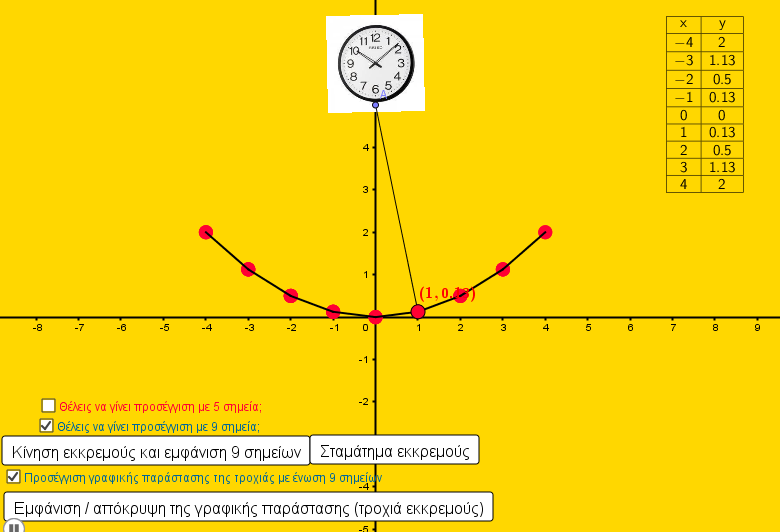 Ψηφιακό Εκπαιδευτικό Περιεχόμενο:
ΑΝΑΛΥΤΙΚΗ ΠΕΡΙΓΡΑΦΗ ΤΗΣ ανοιχτησ εκπαιδευτικησ ΠΡΑΚΤΙΚΗΣ
15
Περιγραφή δραστηριότητας:
Προκειμένου να παροτρύνουμε τους μαθητές σε προβληματισμό και να κερδίσουμε το ενδιαφέρον τους, κάναμε μια εισαγωγή στην έννοια της παραβολής με ένα πρόβλημα. Πρόβλημα εφόρμησης του ενδιαφέροντος των παιδιών για να τα κάνουμε δεκτικά να διερευνήσουν και να προσεγγίσουν ορισμένες βασικές έννοιες που αφορούν την έννοια της συμμεταβολής δυο  μεταβλητών x, y που αποτελούν συντεταγμένες (x,y) διαδοχικών θέσεων του σφαιριδίου ενός εκκρεμούς, να κάνουν εικασίες  για το σχήμα που σχηματίζουν οι διαδοχικές θέσεις του σημείου του σφαιριδίου ενός εκκρεμούς (αν ενωθούν με ευθύγραμμα τμήματα). Δηλαδή τι σχήμα διαγράφουν τα ίχνη των διαδοχικών θέσεων  του σφαιριδίου ενός εκκρεμούς.

 Αποτελέσματα της δραστηριότητας:
Οι μαθητές διερευνήσαν  πως επηρεάζει ο χρόνος  παράμετρος t  την θέση της σφαίρας του εκκρεμούς, ανακάλυψαν τον τύπο της συμμεταβολής των συντεταγμένων της θέσης της σφαίρας, οπότε και τον τύπο της συνάρτησης της παραβολής.  Εμφανίζοντας σημεία της γραφικής παράστασης της συνάρτησης, και αυξάνοντας την πυκνότητα τους με ταυτόχρονη ένωση τους με διαδοχικά ευθύγραμμα τμήματα οι μαθητές έκαναν εικασίες για την μορφή που θα έχει η γραφική παράσταση, πέτυχαν όσο το δυνατά εφικτό προσομοίωση της και στο τέλος  την εμφάνισαν.
ΑΝΑΛΥΤΙΚΗ ΠΕΡΙΓΡΑΦΗ ΤΗΣ ανοιχτησ εκπαιδευτικησ ΠΡΑΚΤΙΚΗΣ
16
ΔΡΑΣΤΗΡΙΟΤΗΤΑ  2: Ο μεταβολέας α στην συνάρτηση y=αx2
 Διάρκεια: 2 διδακτικές ώρες.
 Είδος δραστηριότητας: Ομαδοσυνεργατική μάθηση στο εργαστήριο πληροφορικής με αρχείο geogebra και υποστηρικτικό φύλλο εργασίας που δημιούργησε ο διδάσκων.
 Οργάνωση τάξης: Εργασία σε 6 ομάδες των 3 ατόμων η καθεμία με διακριτούς ρόλους που προαναφέρθηκαν.
 Ρόλος του διδάσκοντα: Ο καθηγητής παρότρυνε  την πειραματική προσέγγιση της γνώσης κάνοντας τον ίδιο τον μαθητή ερευνητή μετέχοντας με τον ίδιο τον δάσκαλο σε μια διαδικασία ενεργούς έρευνας. 
 Σύνδεση με τον διδακτικό στόχο: Με απειρία πολλαπλών γραφικών παραστάσεων οι μαθητές  εξερεύνησαν  και διέκριναν τις συμμετρίες την καμπυλότητα και τα ακρότατα της παραβολής y=αx2 ανάλογα με το πρόσημο του αριθμού α.  Είναι οι μαθητές σε θέση να διακρίνουν αν η παραβολή  y=αx2 συγκλίνει ή αποκλίνει από τον άξονα y΄y ανάλογα με τις αυξομειώσεις του αριθμού α.
Ψηφιακό εκπαιδευτικό περιεχόμενο:  Δημιούργησα αρχείο geogebra  με τίτλο                                       2_ a_metavoleas.ggb  και ένα φύλλο εργασίας  με τίτλο: fyllo_ergasias_2.doc τα οποία έχω ανεβάσει σαν πρόσθετο υλικό της ανοικτής εκπαιδευτικής πρακτικής καθώς επίσης και στο                   Φωτόδεντρο e-yliko χρηστών: http://photodentro.edu.gr/ugc/r/8525/1017?locale=el
ΑΝΑΛΥΤΙΚΗ ΠΕΡΙΓΡΑΦΗ ΤΗΣ ανοιχτησ εκπαιδευτικησ ΠΡΑΚΤΙΚΗΣ
17
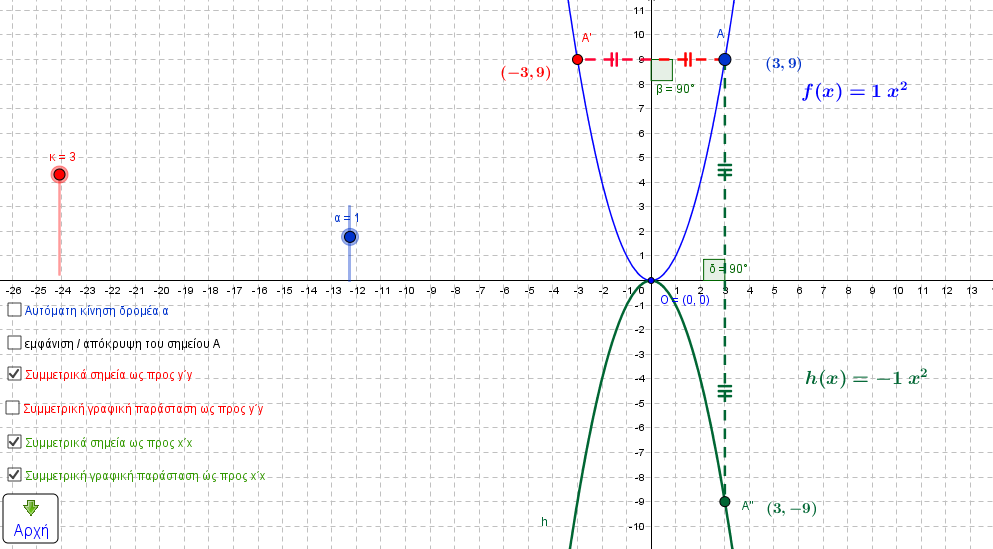 Ψηφιακό Εκπαιδευτικό Περιεχόμενο:
ΑΝΑΛΥΤΙΚΗ ΠΕΡΙΓΡΑΦΗ ΤΗΣ ανοιχτησ εκπαιδευτικησ ΠΡΑΚΤΙΚΗΣ
18
Περιγραφή:  Στο αρχείο geogebra (2_ a_metavoleas.ggb ) δίνεται η συνάρτηση y=αx2   και ένας δρομέας α που μεταβάλει τις τιμές του α. Οι μαθητές έκαναν πολλαπλές αναπαραστάσεις της συνάρτησης y=αx2  παίρνοντας διαφορετικές τιμές της παραμέτρου α  και οδηγήθηκαν σε εξαγωγή συμπερασμάτων όσον αφορά τις συμμετρίες, κυρτότητα και ακρότατα της παραπάνω συνάρτησης.

 Αποτελέσματα της δραστηριότητας: Με  τη βοήθεια  του δυναμικού  λογισμικού geogebra οι μαθητές κατασκεύασαν πολλαπλές αναπαραστάσεις και  με δυναμικό χειρισμό των μαθηματικών αντικειμένων, διευκολύνθηκαν στο να ανακαλύψουν και να κατανοήσουν  τη συμπεριφορά της συνάρτησης  y=αx2 ως προς την καμπυλότητα (μεταβάλλοντας το α), να διερευνήσουν τη συμμετρία της και την ακρότατη τιμή της
ΑΝΑΛΥΤΙΚΗ ΠΕΡΙΓΡΑΦΗ ΤΗΣ ανοιχτησ εκπαιδευτικησ ΠΡΑΚΤΙΚΗΣ
19
ΔΡΑΣΤΗΡΙΟΤΗΤΑ 3: Οριζόντιες- κατακόρυφες μετατοπίσεις της συνάρτησης y=x2
 Διάρκεια: 2 διδακτικές ώρες.
 Είδος δραστηριότητας: Ομαδοσυνεργατική μάθηση στο εργαστήριο πληροφορικής με αρχείο geogebra και υποστηρικτικό φύλλο εργασίας που δημιούργησε ο διδάσκων.
 Οργάνωση τάξης: Εργασία σε 6 ομάδες των 3 ατόμων η καθεμία με διακριτούς ρόλους που προαναφέρθηκαν
 Ρόλος του διδάσκοντα: Στην ανοικτή εκπαιδευτική πρακτική με τη χρήση της ψηφιακής τεχνολογίας ο                καθηγητής παρότρυνε και έγινε συν ερευνητής στον να κάνουν οι μαθητές μόνοι τους διαδραστικά τις κάθε               είδους μετατοπίσεις της αρχικής συνάρτησης y=x2  και να ανακαλύψουν τις μεταβολές που υφίσταται τόσο                ο τύπος της συνάρτησης όσο και ο άξονας συμμετρίας η κορυφή και τα ακρότατα της. 
 Σύνδεση με τον διδακτικό στόχο: 
Οι μαθητές κατανόησαν ότι η συνάρτηση του τριωνύμου y=χ2+βχ+γ προκύπτει από οριζόντια και κατόπιν κατακόρυφη μετατόπιση της y=x2. Οι μαθητές είχαν οπτικοποίηση της κάθε μετατόπισης, παρατηρούσαν πως μεταβάλλεται ο τύπος της f  και έβγαλαν συμπεράσματα για την κορυφή της παραβολής , τον άξονα 
συμμετρίας της και τα ακρότατα της. 
 Ψηφιακό εκπαιδευτικό περιεχόμενο:  Δημιούργησα αρχείο geogebra  με τίτλο 3_metatopiseis.ggb  
και ένα φύλλο εργασίας  με τίτλο fyllo_ergasias_3.doc τα οποία έχω ανεβάσει σαν πρόσθετο υλικό της
 ανοικτής εκπαιδευτικής πρακτικής καθώς επίσης και στο Φωτόδεντρο e-yliko χρηστών: http://photodentro.edu.gr/ugc/r/8525/1017?locale=el
ΑΝΑΛΥΤΙΚΗ ΠΕΡΙΓΡΑΦΗ ΤΗΣ ανοιχτησ εκπαιδευτικησ ΠΡΑΚΤΙΚΗΣ
20
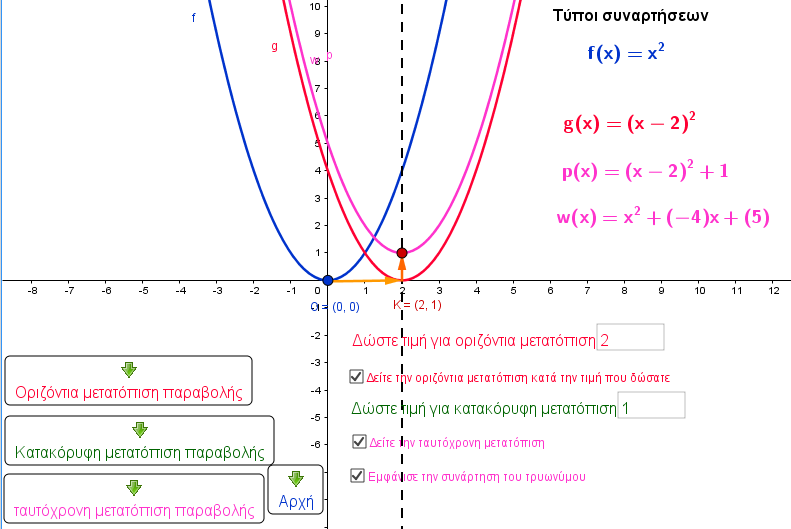 Ψηφιακό Εκπαιδευτικό Περιεχόμενο:
ΑΝΑΛΥΤΙΚΗ ΠΕΡΙΓΡΑΦΗ ΤΗΣ ανοιχτησ εκπαιδευτικησ ΠΡΑΚΤΙΚΗΣ
21
Περιγραφή:  Στο αρχείο geogebra (3_metatopiseis.ggb ) δίνεται η συνάρτηση f(x)=x2. Έγιναν πολλαπλές οριζόντιες, κατακόρυφες και ταυτόχρονα και οι δύο μετατοπίσεις της βασικής συνάρτησης f(x)=x2. Οι Μαθητές κατανόησαν τις μεταβολές στον τύπο της f στην κορυφή της και στον άξονα συμμετρίας. Ανακάλυψαν και απόδειξαν ότι συνάρτηση του τριωνύμου είναι αποτέλεσμα των παραπάνω μετατοπίσεων.

 Αποτελέσματα της δραστηριότητας: Με  τη βοήθεια  του δυναμικού  λογισμικού geogebra οι μαθητές ανακάλυψαν τη μεταμόρφωσή της y=x2 στην y=x2+βx+γ μέσα από δυναμικές πολλαπλές μετατοπίσεις οριζόντιες και κατακόρυφες που οι ίδιοι έκαναν και μελέτησαν τα χαρακτηριστικά της κάθε νέας συνάρτησης που πρόκυπτε (κυρτότητα, ακρότατα, κορυφή, συμμετρίες).
ΑΝΑΛΥΤΙΚΗ ΠΕΡΙΓΡΑΦΗ ΤΗΣ ανοιχτησ εκπαιδευτικησ ΠΡΑΚΤΙΚΗΣ
22
ΔΡΑΣΤΗΡΙΟΤΗΤΑ 4: Η συνάρτηση του τριωνύμου s(x)=αχ2+βx+γ
 Διάρκεια: 2 διδακτικές ώρες.
 Είδος δραστηριότητας: Ομαδοσυνεργατική μάθηση στο εργαστήριο πληροφορικής με αρχείο geogebra και υποστηρικτικό φύλλο εργασίας που δημιούργησε ο διδάσκων.
 Οργάνωση τάξης: Εργασία σε 6 ομάδες των 3 ατόμων η καθεμία με διακριτούς ρόλους που προαναφέρθηκαν.
 Ρόλος του διδάσκοντα: Στην ανοικτή εκπαιδευτική πρακτική με τη χρήση της ψηφιακής τεχνολογίας ο καθηγητής παρότρυνε και έγινε συνερευνητής στο να ανακαλύψουν οπτικά τα χαρακτηριστικά της συνάρτησης του τριωνύμου και κατόπιν να το επιβεβαιώσουν και με την βοήθεια αλγεβρικών πράξεων.
 Σύνδεση με τον διδακτικό στόχο: 
Οι μαθητές κατανόησαν ότι η συνάρτηση του τριωνύμου y=αχ2+βχ+γ προκύπτει από οριζόντια και κατόπιν κατακόρυφη μετατόπιση της y=αx2. Βλέποντας τον τύπο  της συνάρτησης του τριωνύμου y=αχ2+βχ+γ  μπορούν να διακρίνουν: 1. Αν παρουσιάζει μέγιστο ή ελάχιστο (ανάλογα με το πρόσημο του αριθμού α). 2. Ποια είναι η τιμή του ακρότατου και για ποια τιμή του x λαμβάνεται. 3. Ποια είναι η κορυφή της παραβολής, ποιος είναι ό άξονας συμμετρίας της παραβολής και συσχέτιση αυτών με τους συντελεστές α, β, γ του τριωνύμου.
Ψηφιακό εκπαιδευτικό περιεχόμενο:  Δημιούργησα αρχείο geogebra  με τίτλο 4_triwnymo.ggb και ένα φύλλο εργασίας  με τίτλο  fyllo_ergasias_4.doc τα οποία έχω ανεβάσει σαν πρόσθετο υλικό της ανοικτής εκπαιδευτικής πρακτικής καθώς επίσης και στο Φωτόδεντρο e-yliko χρηστών: http://photodentro.edu.gr/ugc/r/8525/1017?locale=el
ΑΝΑΛΥΤΙΚΗ ΠΕΡΙΓΡΑΦΗ ΤΗΣ ανοιχτησ εκπαιδευτικησ ΠΡΑΚΤΙΚΗΣ
23
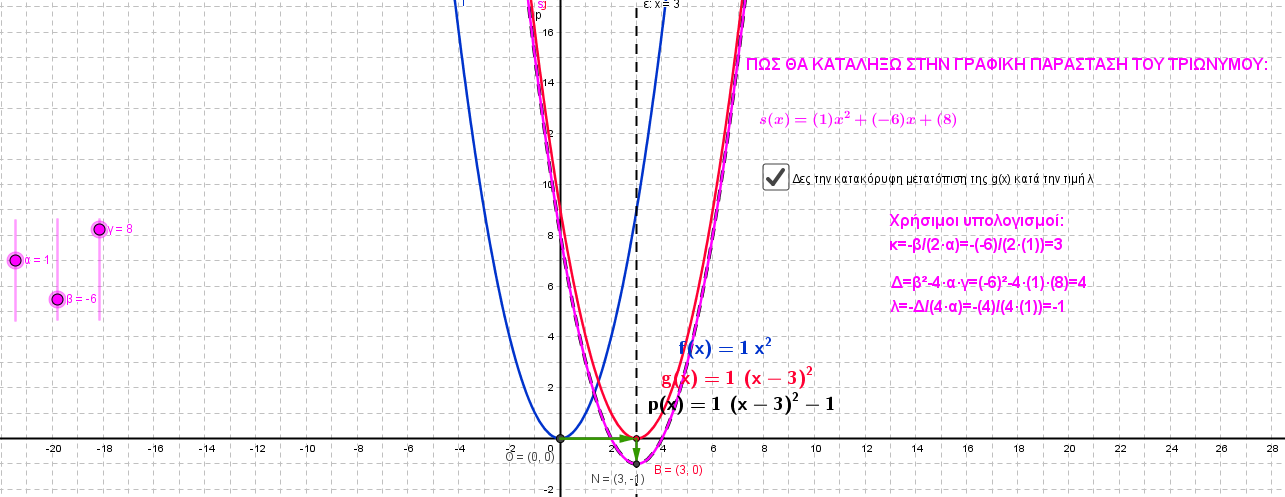 Ψηφιακό Εκπαιδευτικό Περιεχόμενο:
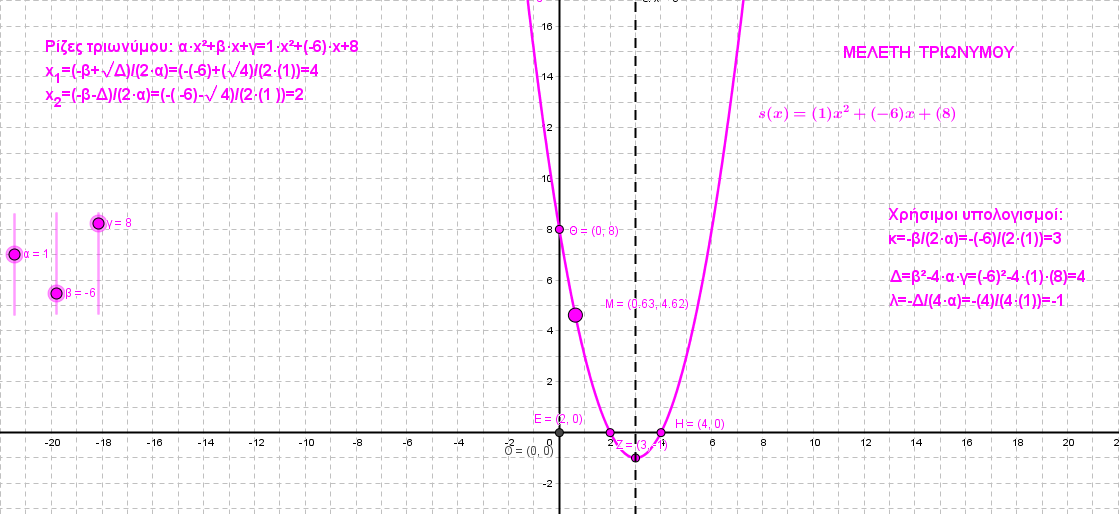 ΑΝΑΛΥΤΙΚΗ ΠΕΡΙΓΡΑΦΗ ΤΗΣ ανοιχτησ εκπαιδευτικησ ΠΡΑΚΤΙΚΗΣ
24
Περιγραφή:  Στο αρχείο geogebra (4_triwnymo.ggb) η επιφάνεια των γραφικών παρουσιάζει την γραφική παράσταση της συνάρτησης  τριωνύμου s(x)=αχ2+βx+γ με τους συντελεστές της α, β, γ να μεταβάλλονται με την βοήθεια 3 δρομέων.
Πολλαπλές αναπαραστάσεις που παίρνει η γραφική παράσταση του τριωνύμου s(x)=αχ2+βx+γ με τους συντελεστές της α, β, γ να μεταβάλλονται με την βοήθεια 3 δρομέων και τις αλλαγές στον τύπο αυτής. Δώσαμε στον δρομέα α πρώτα θετικές τιμές και μετά αρνητικές τιμές, προκείμενου να καταλάβουν οι μαθητές πότε η συνάρτηση τριώνυμο είναι κυρτή και πότε κοίλη. Αντίστροφη εργασία με την προηγούμενη δραστηριότητα 3, έχουμε οπτικοποίηση ότι η συνάρτηση s(x)=αχ2+βx+γ προκύπτει από οριζόντια μετατόπιση της f(x)= αχ2 κατά κ μονάδες δεξιά η αριστερά ανάλογα με το πρόσημο του αριθμού κ και κατά λ μονάδες 

κατακόρυφα προς τα πάνω ή κάτω ανάλογα με το πρόσημο του αριθμού λ όπου                                      
            
δίνονται σε κείμενο. Ανακάλυψη οπτικά πρώτα και κατόπιν και υπολογιστικά  της κορυφής του τριωνύμου συναρτήσει των αριθμών κ, λ. Εύρεση οπτικά  του άξονα συμμετρίας  x=κ του τριωνύμου. Έλεγχος αν η συνάρτηση  s(x)=αχ2+βx+γ παρουσιάζει μέγιστο ή ελάχιστο σε σχέση με το πρόσημο του συντελεστή α και ποιο είναι αυτό σε σχέση με  τις συντεταγμένες της κορυφής (κ,λ).
τετμημένες των σημείων τομής της γραφικής παράστασης του τριωνύμου  με τον άξονα x’x είναι οι ρίζες του τριωνύμου και ότι η τεταγμένη του σημείου τομής της με το άξονα y’y είναι ο σταθερός όρος του τριωνύμου.
Οπτικοποίηση των συντεταγμένων των σημείων τομής της s(x)=αχ2+βx+γ με τον άξονα x΄x και συσχέτιση αυτών με τις ρίζες του τριωνύμου. Οπτικοποίηση της τεταγμένης του σημείου τομής της s(x)=αχ2+βx+γ με τον άξονα y’y και συσχέτιση της με τον σταθερό όρο γ του τριωνύμου
ΑΝΑΛΥΤΙΚΗ ΠΕΡΙΓΡΑΦΗ ΤΗΣ ανοιχτησ εκπαιδευτικησ ΠΡΑΚΤΙΚΗΣ
25
Αποτελέσματα της δραστηριότητας:
Μετά το τέλος της δραστηριότητας οι μαθητές  βλέποντας τον τύπο  της συνάρτησης του τριωνύμου y=αχ2+βχ+γ  ήταν σε θέση να διακρίνουν: 
Αν παρουσιάζει μέγιστο ή ελάχιστο (ανάλογα με το πρόσημο του αριθμού α)
 Ποια είναι η τιμή του ακρότατου και για ποια τιμή του x λαμβάνεται.
 Ποια είναι η κορυφή της παραβολή, ποιος είναι ό άξονας συμμετρίας της παραβολής σε σχέση πάντα με τους συντελεστές α, β, γ του τριωνύμου. 
Κατανόησαν ότι οι τετμημένες των σημείων τομής της γραφικής παράστασης του τριωνύμου  με τον άξονα x’x είναι οι ρίζες του τριωνύμου και ότι η τεταγμένη του σημείου τομής της με το άξονα y’y είναι ο σταθερός όρος του τριωνύμου.
ΑΝΑΛΥΤΙΚΗ ΠΕΡΙΓΡΑΦΗ ΤΗΣ ανοιχτησ εκπαιδευτικησ ΠΡΑΚΤΙΚΗΣ
26
ΣΤΟΙΧΕΙΑ ΤΕΚΜΗΡΙΩΣΗΣ ΚΑΙ ΕΠΕΚΤΑΣΗΣ
27
Η χρήση της ψηφιακής τεχνολογίας διευκόλυνε  τους μαθητές, να διερευνήσουν και να κατανοήσουν τη συμπεριφορά της συνάρτησης y = αx2 ως προς την καμπυλότητα (μεταβάλλοντας το α) και τη συμμετρία, να μελετήσουν  τις ακρότατες τιμές της και τέλος να ανακαλύψουν το μετασχηματισμό της στην y = αx2 +β+ γ μετά από οριζόντιες και κατακόρυφες μετατοπίσεις της y = αx2. Ανακάλυψαν ότι  οι ρίζες της κάθε δευτεροβάθμιας εξίσωσης είναι τα σημεία τομής του άξονα x΄x με τη γραφική παράσταση της αντίστοιχης συνάρτησης. Η διδασκαλία της ενότητας με τα παραδοσιακά μέσα (πίνακας - κιμωλία) υστερεί λόγω έλλειψης ακρίβειας, αλλά και του χρόνου που απαιτείται για την πραγματοποίησή της. Αντίθετα, το μαθηματικό λογισμικό geogebra πρόσφερε  τόσο ακρίβεια όσο και ταχύτητα στις κατασκευές. Παρείχε  στους μαθητές δυνατότητες κατασκευής πολλαπλών αναπαραστάσεων, καθώς και την εν δυνάμει επεξεργασία και διαχείρισή τους. Η επιπλέον αξία της ανοικτής εκπαιδευτικής πρακτικής είναι ότι κατάφερε να  ξεφύγει από τον παραδοσιακό τρόπο (πλαίσιο) διδασκαλίας, επιδιώκοντας την τροποποίηση της οπτικής των μαθητών για τα μαθηματικά. Οι μαθητές ενθαρρύνθηκαν πειραματίστηκαν  με τις κατασκευές, δοκιμάζοντας τις δικές τους ιδέες και κατάληξαν σε συμπεράσματα τα οποία επεξεργάστηκαν μετά ομαδικά και τα ανακοίνωσαν δημόσια στις άλλες ομάδες. Οι μαθητές δεν ήταν παθητικοί  δέκτες γνώσεων και πληροφοριών αλλά διερεύνησαν με την βοήθεια του διευκολυντή μάθησης (καθηγητή τους) το μαθηματικό αντικείμενο. Τέλος, αντιλήφθηκαν μέσω της τεχνολογίας ότι τα μαθηματικά αποτελούν αντικείμενο διερεύνησης και επιστημονικής τεκμηρίωσης και όχι μιας απλής παράθεσης γνώσεων και κανόνων.
ΑΠΟΤΕΛΕΣΜΑΤΑ - ΑΝΤΙΚΤΥΠΟΣ
28
1ο Απρόσμενο στιγμιότυπο:  Η ενεργή συμμετοχή και η θετική στάση απέναντι στην  ομαδοσυνεργατική διδασκαλία των Μαθηματικών, μαθητών που ήταν αδιάφοροι όταν αυτή γίνεται με τον παραδοσιακό τρόπο χωρίς την χρήση των ΤΠΕ.
2ο Απρόσμενο στιγμιότυπο:  Η Χρονική ανομοιογένεια των ομάδων στην εκτέλεση των εργασιών που απαιτούσαν τα φύλλα εργασίας της ανοικτής εκπαιδευτικής πρακτικής.
3ο Απρόσμενο στιγμιότυπο:  Η επιμονή όλων σχεδόν των μαθητών η Διδασκαλία των Μαθηματικών να γίνεται μόνο ομαδοσυνεργατικά με την χρήση του λογισμικού geogebra  και η πλήρη απόρριψη της αλγεβρικής αποδεικτικής διδασκαλίας.
ΑΠΡΟΣΜΕΝΑ ΓΕΓΟΝΟΤΑ
29
Στάση στο 1ο Απρόσμενο στιγμιότυπο:   Επαινετική και ενθαρρυντική στάση απέναντι στους μαθητές που απρόσμενα έδειξαν ενεργό συμμετοχή. Το προφίλ των συγκεκριμένων μαθητών ενισχύθηκε απέναντι σε όλες τις ομάδες. Οι ίδιοι αισθάνθηκαν ότι μπορεί να συμμετέχουν όχι μόνο  στην διδασκαλία των μαθηματικών αλλά να εξερευνούν και να ανακαλύπτουν από μόνοι τους μαθηματικές έννοιες. Η τυχόν παρελθοντική απόρριψη του μαθήματος παύει να ισχύει μιας και ο ίδιοι έγιναν συνερευνητές της μαθηματικής γνώσης.
Στάση στο 2ο Απρόσμενο στιγμιότυπο: Στις ομάδες που τελείωναν πρώτες τις απαιτούμενες εργασίες δινόταν από τον διδάσκοντα, κίνητρα για περεταίρω εξερεύνηση και άλλων ενδεχομένων του μαθηματικού αντικειμένου, προκειμένου να έχουν εποικοδομητική ενασχόληση. Ο εκπαιδευτικός εντόπισε το πρόβλημα καθυστέρησης κάποιας ομάδας που ήταν η μη  εξοικείωση του χρήστη  του Η/Υ στο περιβάλλον geogebra και παρέβηκε υποβοηθώντας και ενθαρρύνοντας τον μαθητή που είχε το πρόβλημα. Ο μαθητής έχοντας τον διδάσκοντα σαν συνερευνητή, μείωσε αισθητά τον χρόνο απόκρισης στις απαιτήσεις των εργασιών.
ΕΚΠΑΙΔΕΥΤΙΚΗ ΤΕΧΝΙΚΗ ΣΕ ΣΗΜΑΝΤΙΚΑ ΣΤΙΓΜΙΟΤΥΠΑ
30
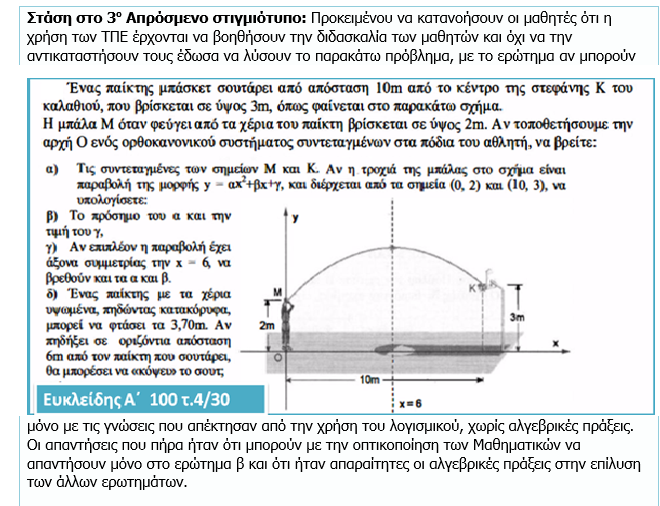 Καταγράψτε εδώ τα στοιχεία που τεκμηριώνουν την πρωτοτυπία της παρούσας πρακτικής ως προς την ιδέα ή/και την εφαρμογή της και την πιθανή σχέση της με άλλη/ες πρακτική/ες (τροποποίηση, επέκταση, προσαρμογή άλλης πρακτικής). 
Σε περίπτωση που η ανοιχτή εκπαιδευτική πρακτική σας σχετίζεται με μία άλλη πρακτική, δώστε το URL της πρακτικής.
ΣΧΕΣΗ ΜΕ ΑΛΛΕΣ ΑΝΟΙΧΤΕΣ ΕΚΠΑΙΔΕΥΤΙΚΕΣ ΠΡΑΚΤΙΚΕΣ
31
Η παρούσα ανοικτή εκπαιδευτική πρακτική με κατάλληλες προσθήκες μπορεί να    δώσει οπτικοποίηση στις πολυωνυμικές και άρρητες συναρτήσεις καθώς και στην λύση των αντίστοιχων εξισώσεων. Οι μαθητές θα υλοποιήσουν δραστηριότητες στις οποίες τα πολυώνυμα προσεγγίζονται ως συναρτήσεις των οποίων οι γραφικές παραστάσεις  αναδεικνύουν χαρακτηριστικές τους ιδιότητες.
       Επιπλέον μία δυναμική γραφική παράσταση,      
       δίνει την δυνατότητα στον μαθητή να λύσει και διερευνήσει προβλήματα 
       που είναι αδύνατον να αντιμετωπιστούν με τα συμβατικά μέσα που διαθέτει  
       ( χαρτί και μολύβι).
       Η εξίσωση χ33χ22χ+3=0 δεν μπορεί να λυθεί με τους συμβατικούς τρόπους, παραγοντοποίησης μέσω του σχήματος Horner. Η χρήση της γραφικής                     παράστασης και τα σημεία τομής της με τον άξονα χ΄χ  αποτελεί τον μόνο εφικτό τρόπο για την λύση της εξίσωσης.
ΣΧΕΣΗ ΜΕ ΑΛΛΕΣ ΑΝΟΙΧΤΕΣ ΕΚΠΑΙΔΕΥΤΙΚΕΣ ΠΡΑΚΤΙΚΕΣ
32
Στόχοι της επέκτασης 
Θα μελετήσουν τρόπους λύσης μιας πολυωνυμικής εξίσωσης μέσω της γραφικής
παράστασης.
Θα μελετήσουν τον τρόπο με τον οποίο μεταβάλλεται η γραφική παράσταση ενός
πολυωνύμου όταν μεταβάλλονται οι συντελεστές του.
Θα συνδέσουν την ύπαρξη ριζών πολλαπλότητας πάνω από 1 με την επαφή της
γραφικής παράστασης στον άξονα x’x.
Θα μελετήσουν άρρητες συναρτήσεις και θα λύσουν άρρητες εξισώσεις
Ένα προσχέδιο και μόνο ανοικτής εκπαιδευτικής πρακτικής που αναφέρεται στις πολυωνυμικές και άρρητες συναρτήσεις το έχω ανεβάσει σαν πρόσθετο υλικό της εν λόγο ανοικτής εκπαιδευτικής πρακτικής καθώς επίσης και στο Φωτόδεντρο e-yliko χρηστών: http://photodentro.edu.gr/ugc/r/8525/1017?locale=el                                                      Περιλαμβάνει ένα αρχείο doc  με τίτλο: proshedio και 3 δικά μου αρχεία geogebra με τίτλους:
graf_parast_polyvwn_bash_syntelestwn
graf_parast_polyvwn_bash_rizwn 
arrites_synarthseis
ΣΧΕΣΗ ΜΕ ΑΛΛΕΣ ΑΝΟΙΧΤΕΣ ΕΚΠΑΙΔΕΥΤΙΚΕΣ ΠΡΑΚΤΙΚΕΣ
33
Αξιοποίηση, γενίκευση, επεκτασιμότητα
Οι δυνητικά άπειρες αναπαραστάσεις στοιχείων της εφαρμογής, όπως το ίχνος  ενός κινούμενου σημείου της συνάρτησης της παραβολής f(x)=αx2+βx+γ που προβάλλεται πάνω και στους δύο άξονες και με ταυτόχρονη σύγκριση του πρόσημου της τεταγμένης του με το πρόσημο του συντελεστή α  μπορούν να οδηγήσουν σε οπτικοποιημένη απόδειξη της θεωρίας για το πρόσημο τριωνύμου μαθηματική έννοια που αναφέρεται στην Α ΄λυκείου.
Οι πολλαπλοί μετασχηματισμοί των γραφικών παραστάσεων των συναρτήσεων  επιτρέπουν  τη διερεύνηση και τελικά ανακάλυψη του πρόσημου τριωνύμου για τις διάφορες τιμές της διακρίνουσας Δ και των συντελεστών α, β, γ.
Οι μαθητές θα αποδώσουν κατ’ αρχήν κιναισθητικό νόημα στις μεταβολές του των τιμών του πρόσημου της συνάρτησης f(x) = αx2+βx+γ καθώς θα πραγματοποιούν οι ίδιοι τις μεταβολές αυτές.
Ακόμη θα συνδέσουν τις μεταβολές των τιμών των συντελεστών α, β, γ με τους μετασχηματισμούς που υφίσταται η γραφική παράσταση.
ΣΧΕΣΗ ΜΕ ΑΛΛΕΣ ΑΝΟΙΧΤΕΣ ΕΚΠΑΙΔΕΥΤΙΚΕΣ ΠΡΑΚΤΙΚΕΣ
34
Πρόσθετο υλικό που αξιοποιήθηκε
Βιβλία
           Γαβρίλης Κ. & Κεΐσογλου Στ. (2008). Σενάρια και εκπαιδευτικό λογισμικό για την επιμόρφωση των εκπαιδευτικών ΠΕ03 στην διδακτική των Μαθηματικών, 1ο Πανελλήνιο Εκπαιδευτικό Συνέδριο Ημαθίας.
           Κυνηγός, Χ.,  Γαβρίλης, Κ. Κεΐσογλου Σ., Ψυχάρης Γ. (2009). Η επιμόρφωση των εκπαιδευτικών στη Διδακτική των Μαθηματικών με τη βοήθεια εργαλείων ψηφιακής τεχνολογίας. 5ο Πανελλήνιο Συνέδριο των Εκπαιδευτικών για τις ΤΠΕ. «Αξιοποίηση των Τεχνολογιών της Πληροφορίας και της Επικοινωνίας στη Διδακτική Πράξη», Σύρος 
            Κυνηγός, Χ. & Δημαράκη. Β. (Επιμ.) (2002). Νοητικά Εργαλεία και Πληροφοριακά Μέσα: Παιδαγωγική Αξιοποίηση της Σύγχρονης Τεχνολογίας για τη Μετεξέλιξη της Εκπαιδευτικής Πρακτικής. Αθήνα: Καστανιώτη.
            Κυνηγός Χ., Ψυχάρης Γ., Γαβρίλης Κ., Κεΐσογλου Σ. (2008). Επιμορφωτικό υλικό για την επιμόρφωση των εκπαιδευτικών στα Κέντρα Στήριξης Επιμόρφωσης. Τεύχος 4: Κλάδος ΠΕ03, EAITY

Websites
         Φωτόδεντρο:  http://photodentro.edu.gr/aggregator/
         Φωτόδεντρο e-yliko: http://photodentro.edu.gr/ugc/r/8525/1017?locale=el 
         Διαδραστικά σχολικά βιβλία: http://ebooks.edu.gr/new/
         Επιμόρφωση Β επιπέδου ΤΠΕ: http://e-pimorfosi.cti.gr/
Λογισμικό
    GEOGEBRA
ΠΡΟΣΘΕΤΟ ΥΛΙΚΟ ΠΟΥ ΑΞΙΟΠΟΙΗΘΗΚΕ
35